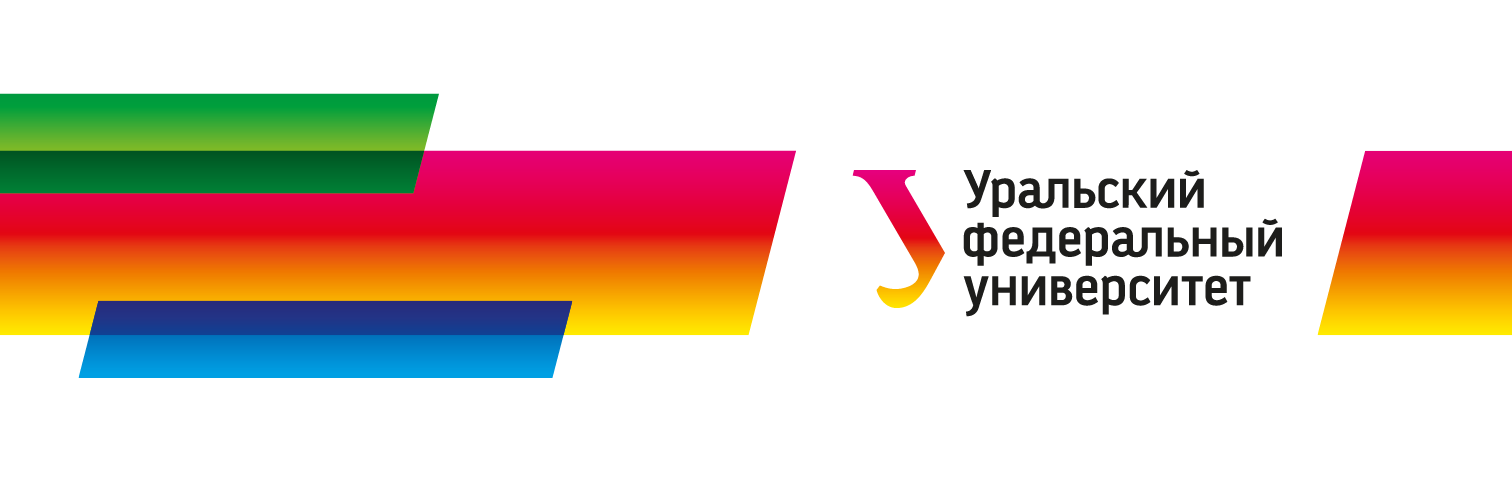 Механизмы реализации задач УрФУ как центра инновационно-технологического развития Свердловской области
Сергей Всеволодович Кортов, 

первый проректор УрФУ
Белгород
14 декабря 2017 г.
Кейс 1. Организационная модель управления взаимодействием УрФУ и правительства Свердловской области
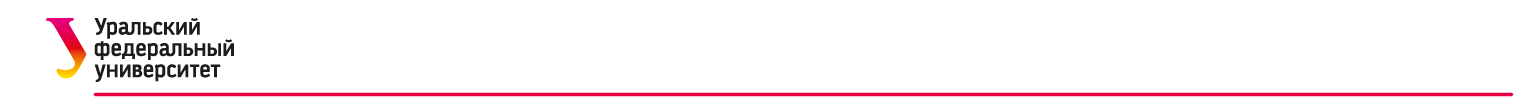 Приоритетный проект Свердловской области
«ВУЗы как центры пространства создания инноваций»
Цели проекта: 

Обеспечение к 2025 году интеграции научно-исследовательского и инновационного потенциала вузов в инновационную экосистему региона, способствующей росту инновационной активности и конкурентоспособности отраслей промышленности региона путем: 

 создания не менее 2 университетских центров инновационного, технологического и социального развития, реализующих технологические и социальные проекты;

- включения не менее 2 вузов региона в ТОП-300 не менее чем 8 мировых предметных (научных) рейтингов, и не менее 1 вуза - в ТОП-100 не менее чем 1 мирового предметного (научного) рейтинга.
Ключевая задача - диверсификация экономики региона за счет развития несырьевых, высокотехнологичных наукоемких секторов
2
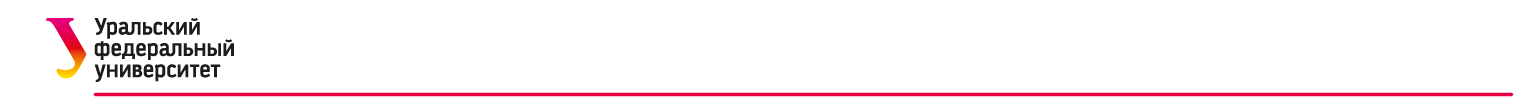 Конкурентоспособность региона
Конкурентоспособность предприятий
Конкурентоспособность вузов
Проекты инновационно-технологического развития
Продукты
Технологии
Таланты
Таланты
Продукты
Сквозные технологии НТИ
Ресурсосбережение
Экология
Импортозамещение
Научное и техническое творчество
Проектноориентированное обучение
Стандарты CDIO
WorldSkills
Рынки НТИ
Высокотехнологичный экспорт
Развитие Арктической зоны РФ
Гражданская продукция ОПК
3
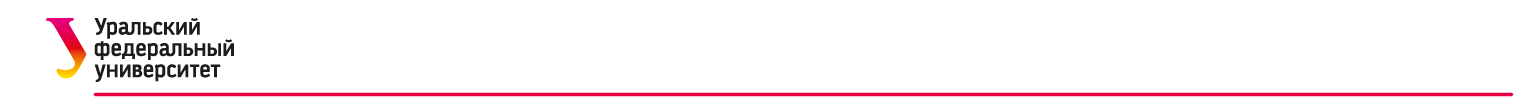 Система управления РПП «Вузы как пространство инноваций»
Орлов А.В.
Министерство промышленности и науки СО
Предприятия
Проектный комитет по ИД СО
Министерство образования СО
Организации науки и образования
Проектный офис
Руководитель
Администратор
Министерство инвестиций и развития СО
Представительство Губернатора Свердловской области
Департамент управления проектами
Некоммерческая организация
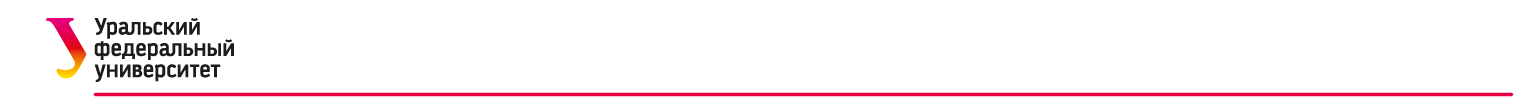 Организационная модель реализации проекта
ВУЗы, институты РАН
Правительство СО
Предприятия
АО «Уральский университетский комплекс»
УрФУ
Проектный комитет по ИД
Координация
Мониторинг
Экспертиза проектов
Базы данных
Стратегии
Аналитика
Модель НТИ
Региональная 
экосистема инноваций
Таланты
Стратегические коммуникации
Некоммерческая организация
Центр инновационно-технологического развития
Центр социального развития
Поддержка инновационных проектов
Инжиниринг, сервисы для предприятий
Технологическое предпринимательство
Сервисы для вузов
Подготовка кадров
Управление социальными проектами
Превентология
Социальное предпринимательство
Волонтерство
Фандрайзинг
5
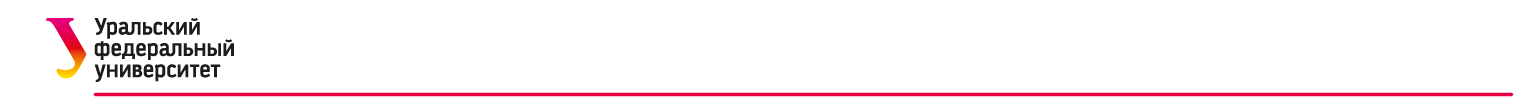 Некоммерческая организация Фонд 
«Агентство инновационно-технологическому развития Свердловской области»
Учредители:	 Уральский федеральный университет
АО «Уральский университетский комплекс»
Содействие развитию инновационной системы Свердловской области
Содействие участию Свердловской области в планах мероприятий («дорожные карты») Национальной технологической инициативы
Развитие инновационного предпринимательства на базе учреждений образования, науки и технопарков, в том числе на базе УрФУ и технопарка «Университетский»
6
Кейс 2. Развитие технологического предпринимательства
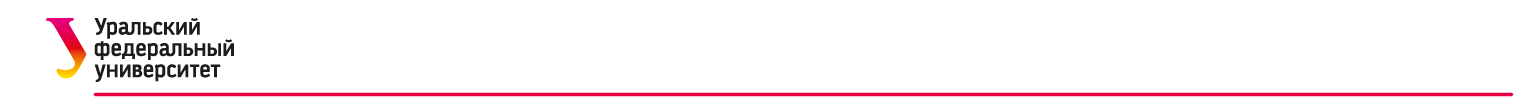 В УрФУ разработана и действует система работы с инновационными проектами.
В рамках интеграции Инновационной инфраструктуры УрФУ и инновационной системы Свердловской области деятельность системы масштабируется на регион с целью организации и обеспечения развития инновационных проектов на базе Университета и технопарка высоких технологий «Университетский»
Фонд развития инноваций УрФУ
7
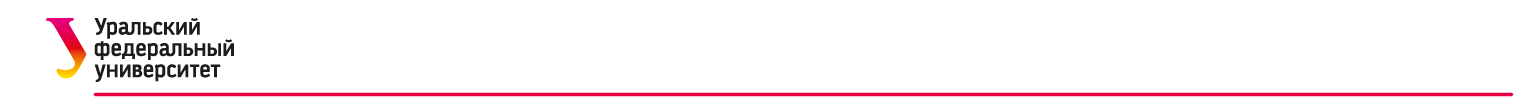 О развитии инновационной деятельности УрФУ                                            С.В. Кортов
Акселератор УрФУ
Главные итоги для Инновационной инфраструктуры УрФУ:
Создан механизм привлечения и формирования зрелых инновационных проектов и проектов из внешней среды по отношению к Университету;
Сформирован новый продукт ИИ УрФУ – Акселератор УрФУ;
Привлечены партнеры по развитию региональных и федеральных программ на базе Акселератора УрФУ – АО «Российская венчурная компания», ФРИИ, Сколково.
8
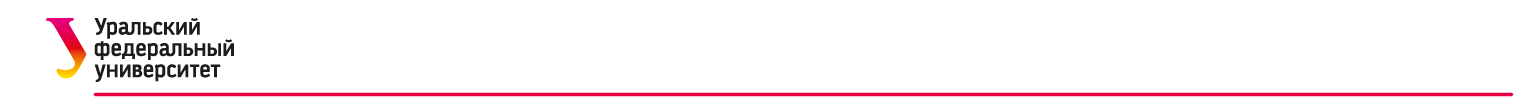 Результаты реализации федеральной программы 
«Ты – предприниматель» В УрФУ
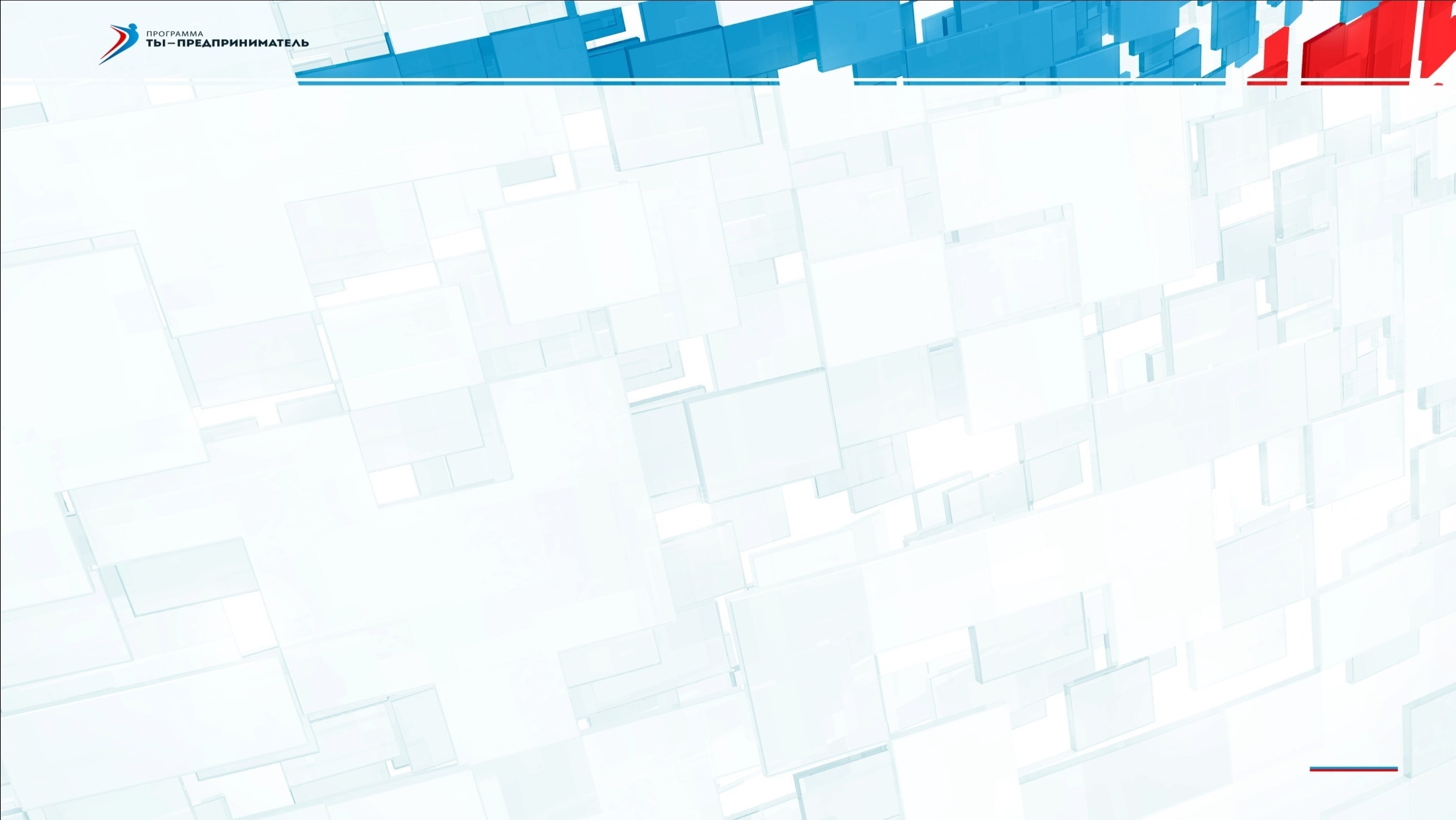 Количество вовлеченных
В мероприятия
Количество обученных
Количество созданных 
рабочих мест обученными
Количество созданных предприятий обученными
Количество партнеров программы
9
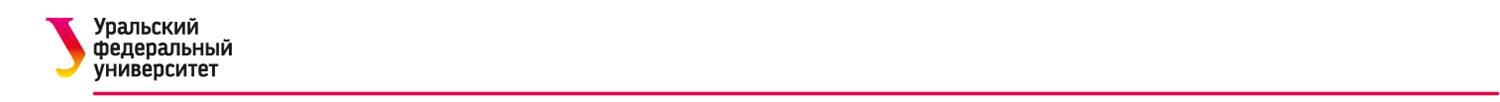 Фонд поддержки инноваций УрФУ: схема работы по коммерциализации активов УрФУ в МИП
Договор 
товарищества
Доход за 2017 г – 2 млн. руб.
УрФУ
100%
80% прибыли
100%-
0%+
20% прибыли
Фонд
«Управляющий 
партнер 
ФРИ УрФУ»
Инвестиционный
Комитет
?
Эксперты
МИП
Инвесторы
10
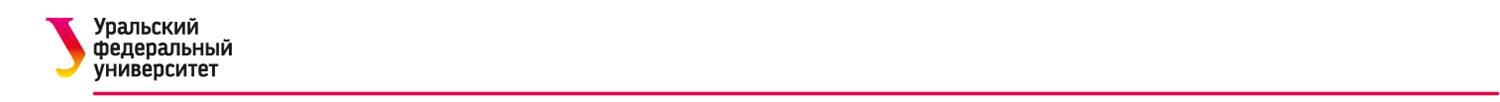 Кейс 3. Работа с талантами - УРАЛЬСКИЕ ПРОЕКТНЫЕ СМЕНЫ УрФУ (Сириус, Таватуй)
(проект «Вовлечение и сопровождение одаренных и талантливых школьников Уральского региона в научное и техническое творчество»)
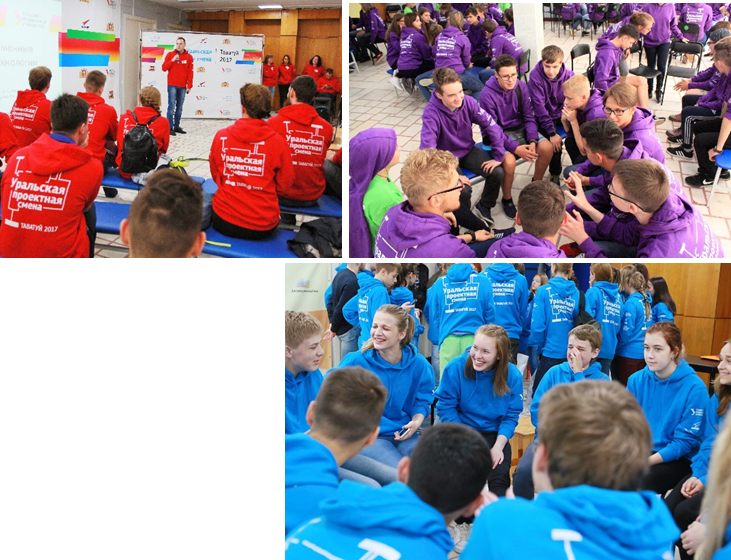 Партнеры проекта
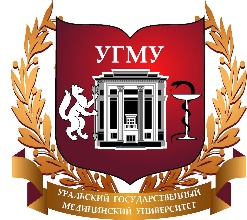 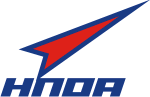 11
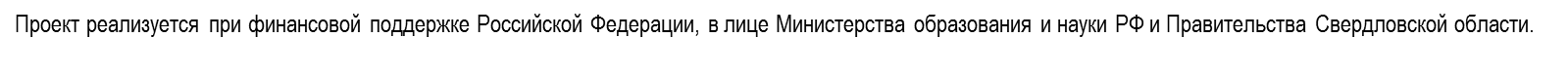 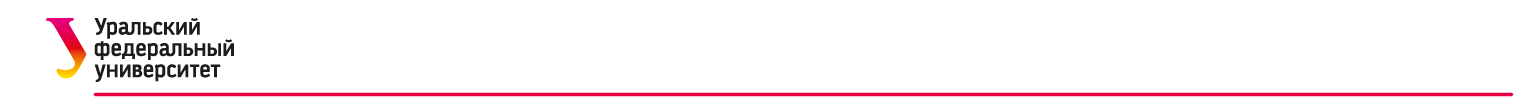 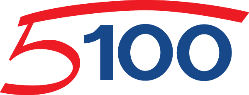 Целевая модель
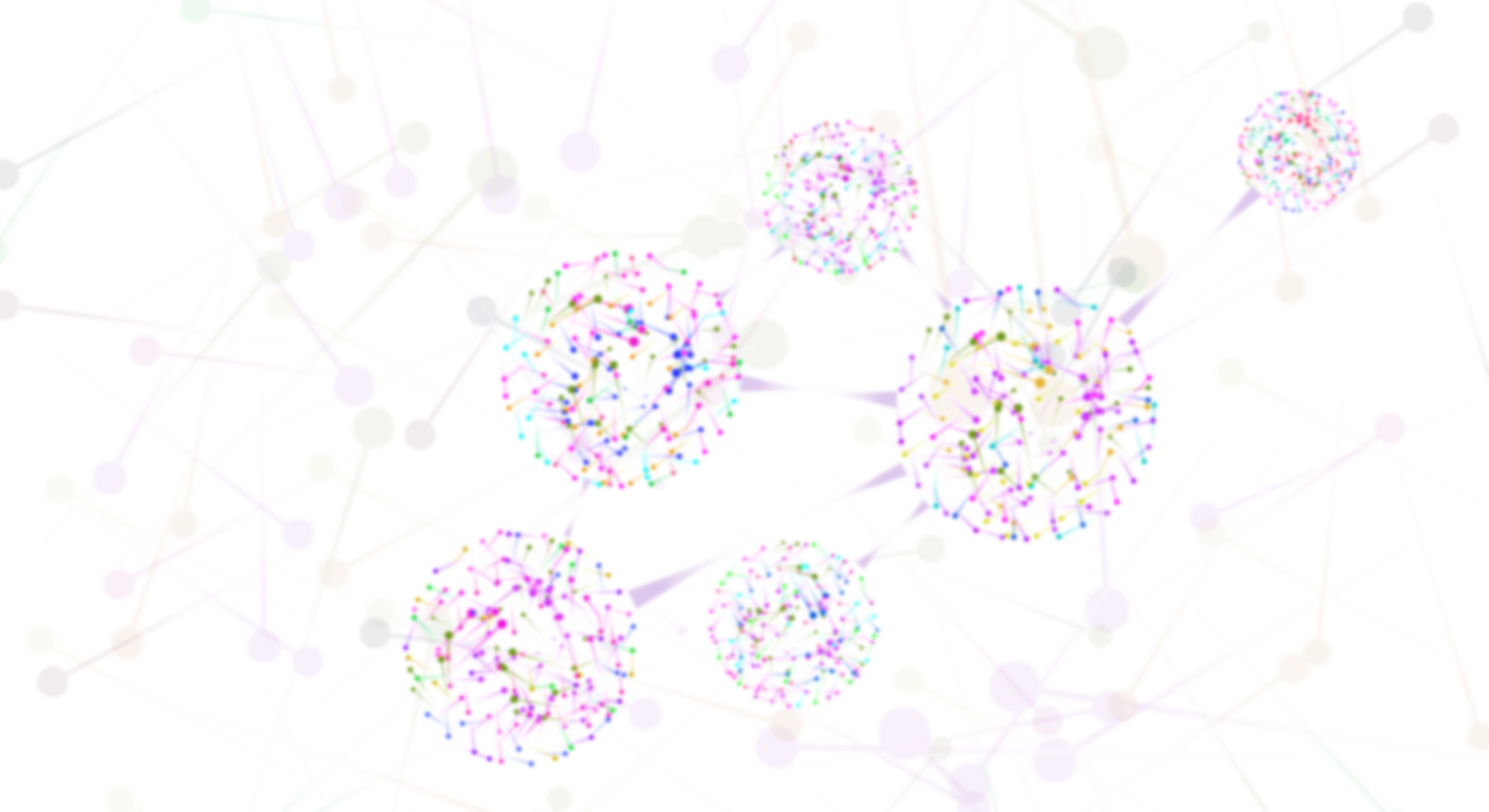 Наука, техника, инжиниринг, математика
Целевая модель работы с талантами – сопровождение от школы до индустрии
Инжиниринговые команды
STEM
Студенческие  конструкторские бюро
Стандарты CDIO
Элитные программы бакалавриата
Инженерная магистратура
Кружки технического творчества
Инженерные классы в школах
Инженерные клубы
Конкурсы научного и технического творчества
Инфраструктура

Кадры
Методология

Контент
12